Enterprise Storage Advances In Windows
John Loveall
Director of Program Management
Windows Storage Platform
Microsoft Corporation
Key Takeaways
Provide details of Enterprise Storage Stack Features planned for  Windows Server codenamed “Longhorn”
Highlight technology trends for Enterprise Storage
Agenda
Storage Trends
Microsoft MPIO Support
Server Storage Stack Changes
iSCSI Initiator Integration
Storage Management and APIs
Remote Boot Support
Server Backup
Changes in Online/Offline behavior
Technology Futures
Key Storage Trends For Server
Move toward stateless servers
Security/Key Management
Flash in the system
Broad SAN Adoption
Growing Adoption for Ethernet storage
Microsoft MPIO
Aggregates multiple ports for both block-level fail-over and load balancing
Supports partner provided Device Specific Modules (DSMs)
Microsoft DSM (msdsm) included inbox for storage arrays that support either:
Active/Active
Asymmetric logical unit access (ALUA)
Protocol Independent
Supports SAS, Fibre Channel, iSCSI, Infiniband
Migration from Windows Server 2003 planned for RC1
Allows upgrade with multiple physical paths in place
Microsoft MPIO
MPCLAIM command line used for Windows “Server Core” 
New mechanism included in Windows Server codenamed “Longhorn” helps ensure that inbox Microsoft MPIO binaries are not overwritten by MPIO binaries in partner provided packages
MPIO Driver Development Kit
Includes sample source for a common DSM which can be compiled for all platforms (Windows 2000, Server 2003, Windows Server Longhorn)
Allows partners to ship a single DSM for multiple platforms
Includes handling persistent reservations (PR) for both Server 2003 and Windows Server Longhorn to comply with new Windows Server Cluster Longhorn requirements
Microsoft MPIO – Installation
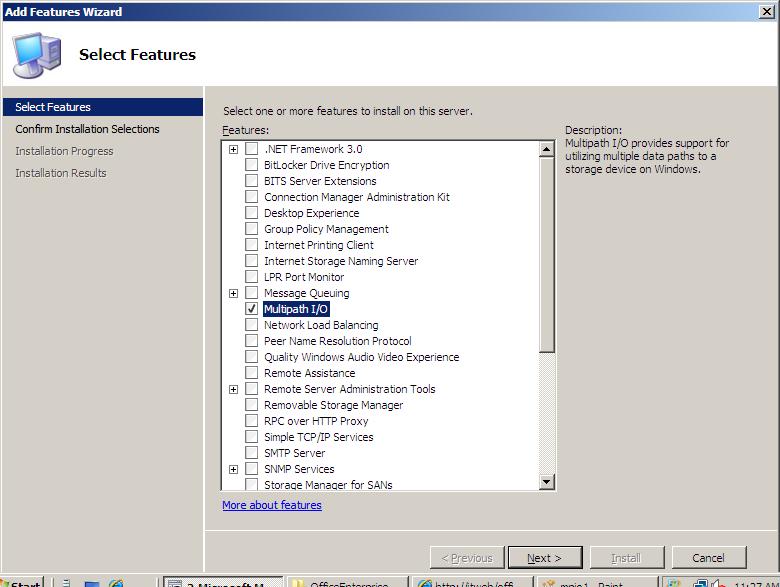 Microsoft MPIO – Configuration
DSM installation
From control panel configuration utility
From partner provided integrated installation solutions
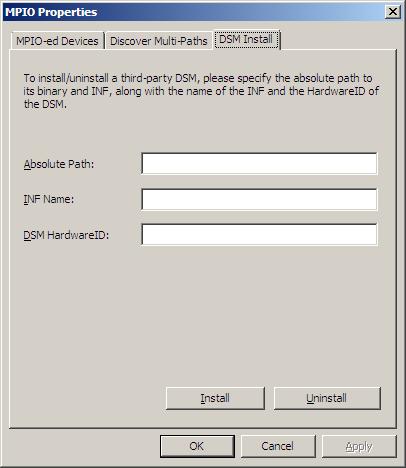 Microsoft MPIO Program Change Announcement
MPIO Becomes “Mainstream”
Program agreement not required for Windows Server codenamed “Longhorn”
Program Agreement still available for redistributing binaries on Windows Server 2003/Windows 2000 Server
Targeting availability of sample DSM code through standard Windows Server Longhorn development kit
Server Port Driver StackWindows Server Longhorn
Storport Hardened for SANs
IO Timeout modified for BUSY Targets
Enables Long-Distance LUN Queue Handling
Full Support of MSI-X Enabled HBAs
Stabilization of Power Management Handling
Virtual Miniports enabled for SAN Diversity
iSCSI Miniport now a Storport Miniport
Robust Dynamic Device Add/Remove
Server Class Driver StackWindows Server Longhorn
ClassPnP
Improvements for Robust MPIO Deployments
Crashdump
Removed dependency on NTOS
Multipathing Support
Supports crashing to an alternate device connected to any miniport driver
Disk
Unchanged – Extremely Stable
IP SAN Management Using iSNS
Internet Storage Name Service
Centralized Discovery of iSCSI deviceson an IP Storage network using the iSNS protocol
Included in Windows Server codenamed “Longhorn”
Installs as an optional component
Microsoft iSCSI Software Initiator
Integrated inbox in Windows Server codenamed “Longhorn”
Enables block-based storage for wide area networks and high throughput implementations
Suitable for applications requiring block level connectivity such as Exchange Server and SQL Server
High Availability through Microsoft MPIO or MCS (multiple connections per session)
Supports up to 256 Terabyte LUNs through GPT Disks
Chkdisk times for LUNs still a factor 
Connections to iSCSI disks can be configured through:
Control panel configuration utility
Command line interface (iSCSICLI)
iSCSICLI used for “Server Core” Installations
Storage Explorer
Native Remote Boot Support
Support for stateless servers booting using the Microsoft iSCSI software initiator and standard (enterprise class) NICs
Designed to support all Logoed iSCSI targets
Utilizes iSCSI boot firmware table (iBFT) to hand off parameters from pre-boot to Windows
Support from hardware or PXE vendor required
Can be implemented in Server Option ROM, NIC Option ROM or PXE component
Examples of supported solutions
IBM HS20 Blade Server
Intel Pro/1000 PF and PT network adapters
emBoot Winboot/i
Remote Boot Support Additional features
Direct install to iSCSI boot LUN
Integration of iSCSI Initiator into setup/WinPE
Support for booting the Windows OS using standard (enterprise class) NICs
Crashdump Support for iSCSI boot through initiator using vendor miniports
Note:  Remote boot support using iSCSI HBAs, Fibre Channel HBAs and other bus types (SAS, etc.) continues to be supported
Installation Directly To iSCSI Target
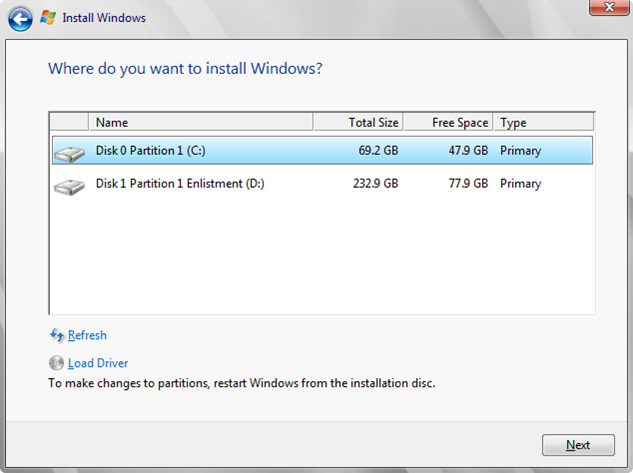 Provision Storage Wizard (1 Of 3)
Simplified, end-to-end storage provisioning experience
Supports LUN creation, assignment of  LUNs to a server, and volume creation 
Used by both Share and Storage Management and Storage Manager for SANs
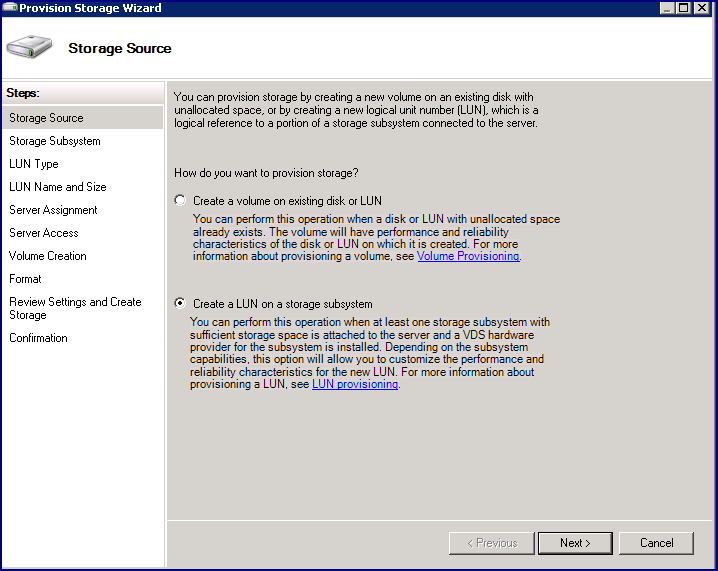 Provision Storage Wizard (2 Of 3)
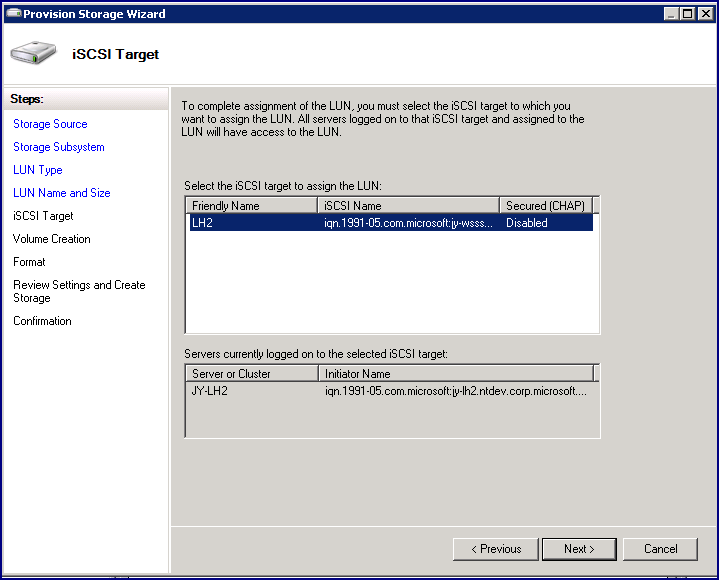 Provision Storage Wizard (3 Of 3)
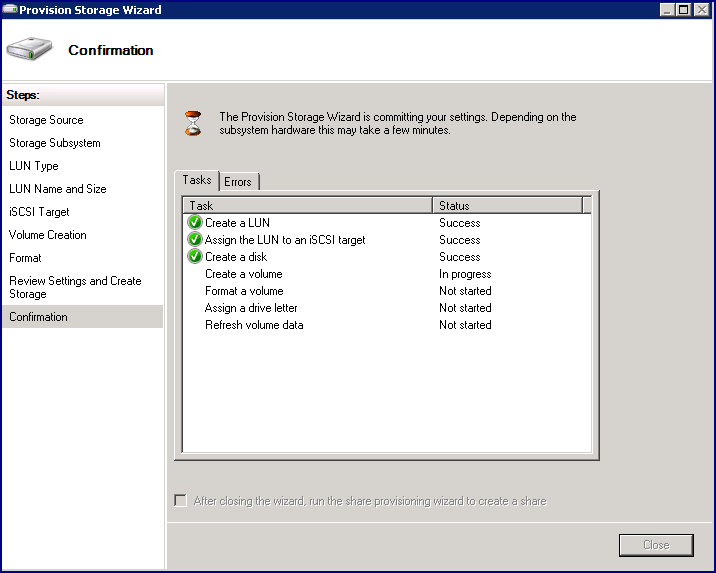 Storage Explorer
Goals
Provide visibility into Fibre Channel and iSCSI SANs
Centralized UI for physical SAN management
Views of Fibre Channel SAN
Physical view
Zoning view
Views of iSCSI SAN
iSCSI view
Discovery Domains
Server View
Storage Explorer:  User InterfaceSAN Visualization
Provides detailed SAN configuration information
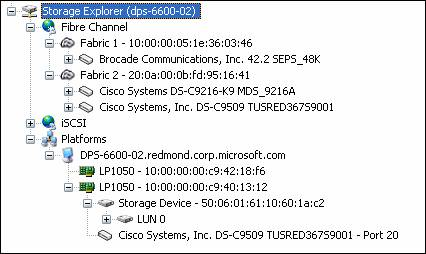 Storage Explorer:  User InterfaceDevice management
Provides access to the management interfaces for individual devices
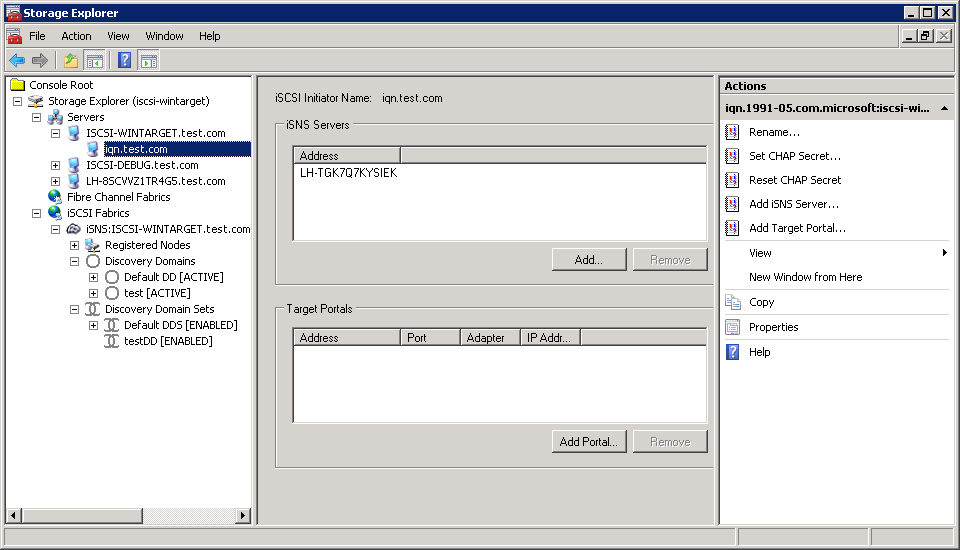 Protocol ImprovementsSMB 2.0
SMB 2.0 greatly increases the restrictive constants for file sharing functionality (users, open files, number of shares, etc.)
Packet compounding within the SMB 2.0 protocol reduces “chattiness”
SMB 2.0 supports durable handles, symbolic links, and simplifies signing algorithms (security)
Performance measured on Windows Server codenamed “Longhorn” Beta 3 at 3326 Mbps
Currently exceeding original goals for RTM
Protocol ImprovementsTransactional File I/O (TxF)
Provides atomic I/O operations throughout the OS (database, Registry, file system, etc.)
Meets the performance and scale-up requirements of larger and more complex data operations 
Protocol improvements provide the foundation for advanced storage workload functionality going forward
Volume Shadow Copy Service (VSS)
Diskshadow is a new in-box VSS requestor to create and manage hardware and software shadow copies  
Offers an interactive command line interface and a script mode
Enables support for hardware transportable scenarios including off-host backups and data mining
Improved support for hardware shadow copy scenarios
Auto-recovery of transportable hardware shadow copies enabled
Interoperability with Transactional NTFS(TxF) supported
Shadow copy imports may be re-tried on failure
Shadow copies may be imported to multiple machines sequentially
Fast recovery scenarios with GPT disks are supported
VDS (Virtual Disk Service)
Online/Offline and SAN Policy feature
Improvement over Windows Server 2003’s “No Automount”
Full disk (not just volume) is protected in shared environment
New ability to shrink LUNs (LUN Shrink)
Allows IT departments to optimize LUN sizes based on actual usage
File system, volume and LUN shrink now work compatibly
VDS
Data alignment improvement
Physical sector size and LBA offset are taken into account for partitions
Windows Vista has better alignment rules for partitions for basic disks
Windows Vista SP1 and LHS have better alignment rules for dynamic disks
Hardware providers logoed against prior releases are still supported
Changes To Online/OfflineFor Shared Disks
New Modes
OfflineShared – new disks on a shared bus are protected by being left offline and set as read-only  
The boot disk (shared or not) and all new disks on a non-shared bus are brought online and made writeable
Offline – all new disks are left offline and made read-only
Online – all new disks are brought online and made writeable
Online/offline logic in VDS moved to the disk level
SAN policy is introduced to set the default the behavior of newly discovered disks
The shared busses currently include iSCSI, SCSI, FC, and SAS 
SKU Differentiation
For ADS or DTC, the SAN policy is set to OfflineShared
For all other SKUs, the SAN policy is set to Online
Online/Offline For Shared DisksDeprecation of NoAutomount Mode
NoAutomount, although still supported in Windows Server codenamed “Longhorn”, is being deprecated
At setup time the system will automatically convert to SAN mode Offline if NoAutomount is enabled
Windows Server 2003 ADS or DTC – the NoAutoMount registry key will be cleared, and the SAN policy will be set to OfflineShared
Windows Server 2003 Standard SKU –  if NoAutoMount was previously enabled, the NoAutoMount registry key will be cleared, and the SAN policy will be set to OfflineShared
For all other cases, the SAN policy will be set to Online
Server Backup (MMC)
New backup and recovery application that makes it easy to protect Windows Server codenamed “Longhorn” systems and applications from data loss
Server Backup protects files, folders, volumes, application data, and OS components
Server Backup supports recovery granularity that ranges from the full system, to applications, or individual files and folders
Supports new wizards that greatly simplify the backup/recovery experience
Utilizes highly efficient block-level, image-based VSS technology 
Optimized for disks (local, Fibre Channel, iSCSI), but it also supports DVD optical media and file servers as targets
Server Backup does not support tape
Note:  Tape drivers remain inbox in Windows Server Longhorn for use with 3rd party backup applications and Microsoft Data Protection Manager
Windows Server Backup
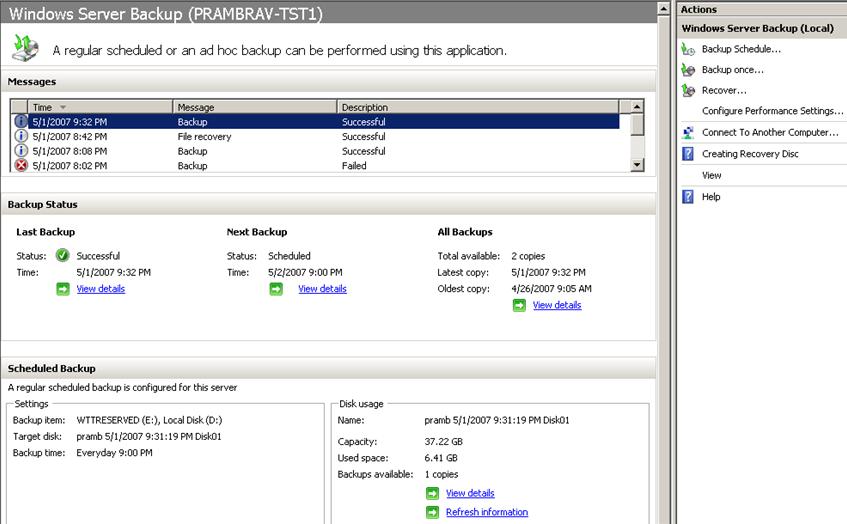 Windows Server Backup
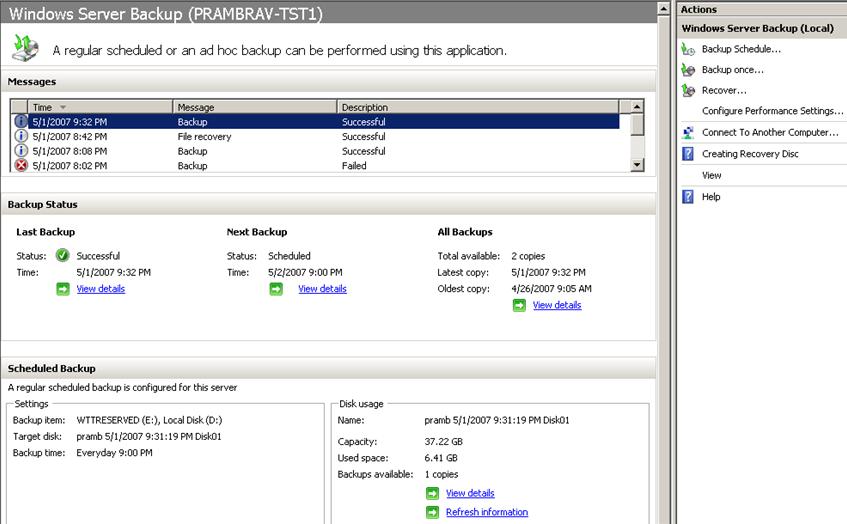 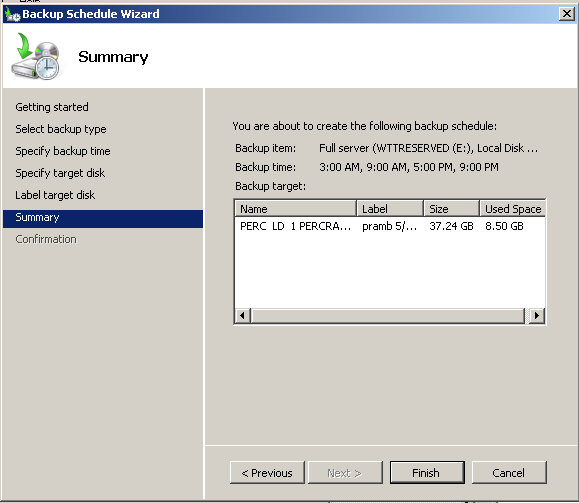 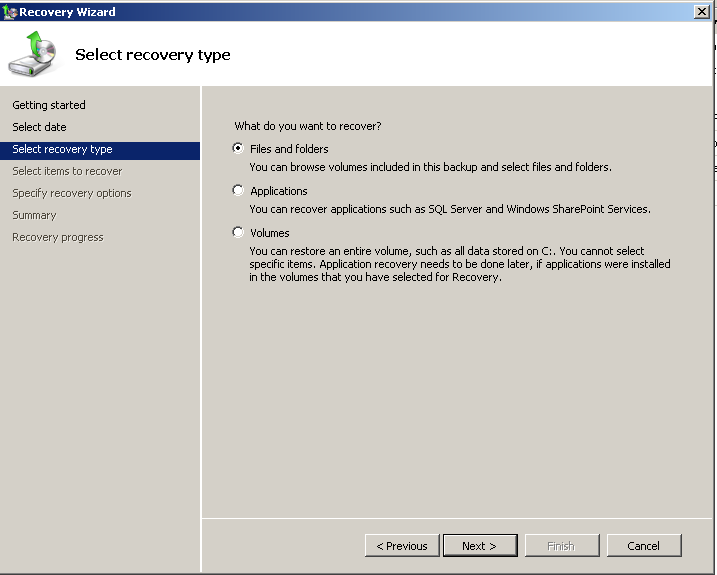 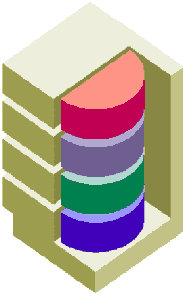 Storage Security Futures
Ñ
Ñ
Full Volume Encryption Options Services
Opportunities to select from block or file based encryption from Microsoft and partners for combined hardware/software solutions
 Industry Standard Storage KMI Platform
Opportunities for leveraging key management standards
 Storage Security Management
Opportunity for centralized, comprehensive management of storage security controls
Storage Technologies Gaining Traction
Flash
Integrated system flash
Solid State Disk Drives
“Green” Data Center
“Diskless” Servers
Growing Adoption for Ethernet storage 
Emergence of new standards
DCE
Calls To Action
Contact Microsoft if you have requirements related to futures for the enterprise storage stack or emerging technologies
 
Install and evaluate new enterprise storage features in Windows Server codenamed “Longhorn” Beta 3
Backup Application vendors should review disk online/offline changes to ensure VSS supportability of their applications for Windows Server Longhorn
hec7stor @ microsoft.com
Questions?
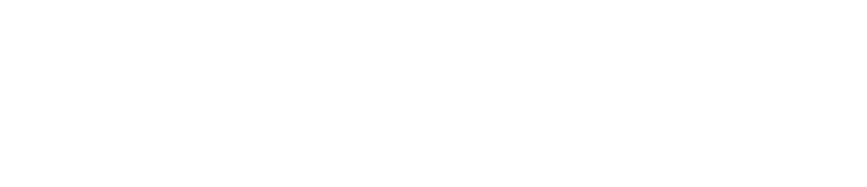 © 2007 Microsoft Corporation. All rights reserved. Microsoft, Windows, Windows Vista and other product names are or may be registered trademarks and/or trademarks in the U.S. and/or other countries.
The information herein is for informational purposes only and represents the current view of Microsoft Corporation as of the date of this presentation.  Because Microsoft must respond to changing market conditions, it should not be interpreted to be a commitment on the part of Microsoft, and Microsoft cannot guarantee the accuracy of any information provided after the date of this presentation.  MICROSOFT MAKES NO WARRANTIES, EXPRESS, IMPLIED OR STATUTORY, AS TO THE INFORMATION IN THIS PRESENTATION.